Class 3 – September 22Hands Off My Stuff – Copyright (and other IP) on the Internet, and territorial jurisdiction and other preliminary matters
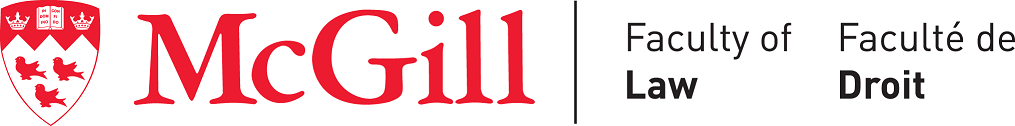 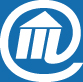 Admin Crap
http://allenmendelsohn.com/mcgill/
Presentation sign-up (23/24?)
Presentation & comment 
Presentation & comment language
MyCourses Discussions
????
Class 3
Other announcements
Tech Law McGill Physically Distanced Meet & Greet

https://www.facebook.com/events/1548477512026972/ 

Where: Jeanne-Mance Park (corner of Park and Duluth)

When: Wednesday, September 23, 18h00
Class 3
[Speaker Notes: From Michael Beauvais]
SIMPSONS CLIP OF THE DAY
https://www.youtube.com/watch?v=H27rfr59RiE
Class 3
Quiz 1 winners!
“Internet data equality”

Excellent but perhaps flawed:
“ISPs not favouring content”

(recall Prof answer:
All internet traffic treated equally)
Class 3
In the News
Federal Judge Blocks Trump Administration's U.S. WeChat Ban
September 20, 2020

“The reprieve for WeChat comes a day after TikTok, an app owned by ByteDance, a company based in China, was rescued in a last-minute deal approved by Trump in which software company Oracle will serve as a custodian of U.S. user data, with a major investment from Walmart.”

 WeChat has 19 million U.S. users
Class 3
News Item 1
Linda Zhang presentation
Class 3
INTRO TO COPYRIGHT
Class 3
Copyright 101
It’s right (no pun intended) there in the name!
The “right” to “copy”

In legal-ese:
the sole right to produce or reproduce the work or any substantial part thereof in any material form whatever (…) (s.3 Copyright Act)
Class 3
[Speaker Notes: Who has taken IP law?]
Client letter
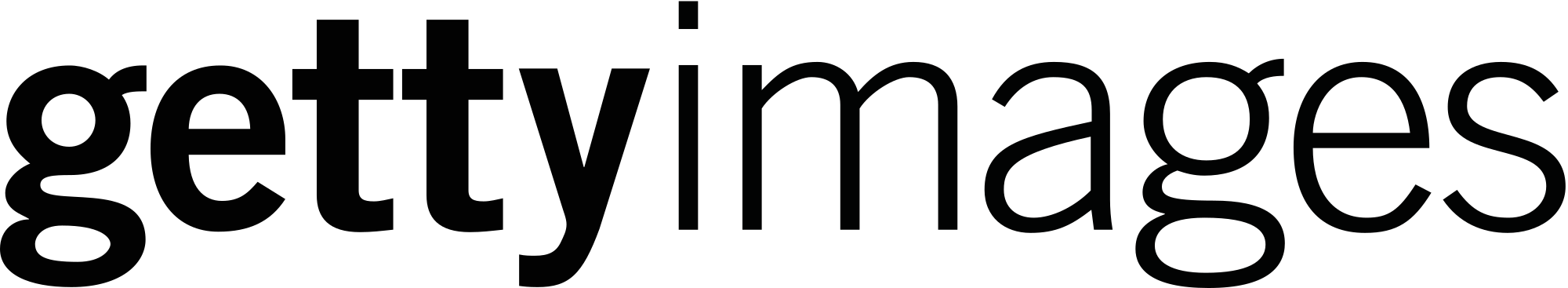 Re: Unauthorized Use of Getty Images Imagery 
Use of imagery without a valid license is considered copyright infringement and entitles Getty Images to seek compensation for infringing uses (Canadian Copyright Act, The United States Copyright Act of 1976). The cost of settlement for past usage of the imagery on your company’s website is C$655.00.
Class 3
[Speaker Notes: I received this
Hired a web developer to re-do their website
Dev used images got from Google Image search]
Class exercise (confession) of the day!
Have you infringed copyright online?
e.g. Video, Pictures, Music, Text
Prof-ish AM: Yes!
Do you have an excuse / justification?
Prof-ish AM: Yes! Sometimes no…

5-MINUTE MUSICAL INTERLUDE…
Class 3
[Speaker Notes: “Infringed” – s. 27 copyright Act only copyright owners can do the things listed in s. 3
My Game of Thrones example]
Preliminary matters – FINDING VIOLATORS
Class 3
[Speaker Notes: Are you anonymous on the internet – applies to copyright, but also defamation and lots of other stuff too]
Internet anonymity?
Internet Protocol (IP) Address:
xxx.xxx.xxx.xxx (IPv4)
Where xxx = #(0,255)

STATIC IP
v.
DYNAMIC IP
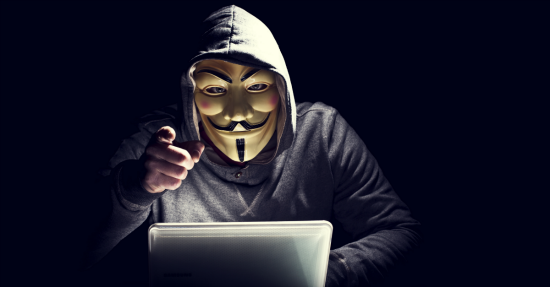 Class 3
[Speaker Notes: Does anyone know what an IP address is?
Note IPv4 has 4.3 billion, IPv6 has 340 trillion trillion trillion
Why 0 to 255? 256 possibilities – 256 is 2 to the power of 8, 256 possible types of bytes
Explain IP address – every computer has them, rotating IP addresses for users from ISPs, they keep track  go to whatismyipaddress.com
In the real world, an ISP would have this information
You want to get an order to have the ISP turn an IP address into a name and address for the purpose of finding your IP violation target]
IP Addresses
What is my IP Address?
In the real world, an ISP would have this information
You want to get an order to have the ISP turn an IP address into a name and address for the purpose of finding your IP violation target
Class 3
Norwich
Norwich Pharmacal Company & Ors v. Commissioners of Customs and Excise, [1974] AC 133 (HL) 

“appellants wrote a long letter to the respondents setting out their contentions and seeking information in respect of the persons responsible for the importation of this substance” (Ed. – violated their patent)
“respondents… conduct was entirely innocent”
ISSUE: “whether the respondents are in law liable to make discovery of the names of the wrongdoers who imported the patented substance”

“The court will then only order discovery if satisfied that there is no substantial chance of injustice being done.”
“we have to weigh the requirements of justice to the appellants against the considerations put forward by the respondents as justifying non-disclosure”

 Information ordered produced
Class 3
[Speaker Notes: Patents and customs officials – what’s the deal???]
BMG Canada Inc. v. Doe
2005 FCA 193
[41]            Modern technology such as the Internet has provided extraordinary benefits for society, which include faster and more efficient means of communication to wider audiences. This technology must not be allowed to obliterate those personal property rights which society has deemed important. Although privacy concerns must also be considered, it seems to me that they must yield to public concerns for the protection of intellectual property rights in situations where infringement threatens to erode those rights.
[42]            Thus, in my view, in cases where plaintiffs show that they have a bona fide claim that unknown persons are infringing their copyright, they have a right to have the identity revealed for the purpose of bringing action. However, caution must be exercised by the courts in ordering such disclosure, to make sure that privacy rights are invaded in the most minimal way.
Class 3
[Speaker Notes: Not really talking about it, because it gets subsumed into Voltage
The good parts get quoted in Voltage – like these two paragraphs here. Putting them in for completeness sake]
Voltage Pictures LLC v. John Doe2014 FC 161
Facts - Plaintiff (Voltage) seeks the names and addresses of some
2,000 subscribers of ISP TekSavvy because they violated their copyright   they have the IP addresses
i.e. a Norwich Order
Issue – Privacy rights of subscribers vs. rights of copyright owners
Held – F*ck privacy (sort of), grant the order
Ratio – Voltage has bona fide case, see BMG on previous slides
BUT we’ll do some stuff to minimize and balance privacy rights (e.g. confidentiality, minimum info to Voltage, court approves correspondence to subscribers)
Class 3
[Speaker Notes: If you only read one case in this class, make it this one! Copyright vs. Privacy]
Voltage Pictures LLC v. John Doe
Takeaway:

Yes, courts can order production of subscriber info from ISPs, but should be careful about it and there are lots of considerations
 5 criteria (coming in a few slides)
Class 3
Voltage v. Doe – wait there’s more!
2015 FC 339 (Prothonotary) 
“I am satisfied that TekSavvy has proven a total of $21,557.50 as its legal costs, administrative costs, and disbursements of abiding with the Order.”

2015 FC 1364 (Appeal to single judge)
“TekSavvy’s appeal is allowed …an additional amount of $7,500 in legal costs on the motion before Prothonotary Aalto, and an additional amount of $4,322.50 in costs”
Class 3
Voltage v. Doe: Part III the Revenge
(to be continued later…)
Class 3
Norwich Orders summary
Plaintiff seeks information from an innocent 3rd party (like an ISP)
Plaintiff must show a bona fide claim 
3rd party somehow involved in the acts complained of (even if not bearing any fault)
3rd party is only practical source of information
3rd party can be indemnified for costs 
Whether the interests of justice favour ordering disclosure

Fers et métaux américains, s.e.c. c. Picard 2013 QCCA 2255   Norwich order in civil law is AOK!!!
Class 3
[Speaker Notes: Equitable remedy
“Pre-action discovery”
Note 1 – bona fide vs “prima facie” which is higher standard
Adopted in Canada, and even in Quebec despite it being an equitable remedy]
Norwich as described in Leahy2002 ABCA 101
“(a) [a bona fide claim] against the unknown alleged wrongdoer;
(b) the person from whom discovery is sought must be in some way involved in the matter under dispute, he must be more than an innocent bystander;
(c) the person from whom discovery is sought must be the only practical source of information available to the applicants;
(d) the person from whom discovery is sought must be reasonably compensated for his expenses arising out of compliance with the discovery order in addition to his legal costs;
(e) the public interests in favour of disclosure must outweigh the legitimate privacy concerns.”

 SCC adopted this in Rogers v. Voltage part V we’ll get to!
Class 3
[Speaker Notes: Leahy leading case really]
Norwich orders on the internet
Copyright as we’ve seen, but…
York University v. Bell Canada Enterprises, [2009] O.J. No. 3698
Warman v. Wilkins Fournier, 2011 ONSC 3023
Olsen v. Facebook Inc., 2016 NSSC 155 
Morris v. Johnson, 2011 ONSC 3996
 Defamation cases, see October 6
Class 3
[Speaker Notes: All these are defamation cases]
Norwich orders for:
Copyright
Defamation
Generally anonymous downloaders
Use Norwich Order to get subscriber info from ISP from an IP address and a time
Often know some sort of identity of poster, name or pseudonym
Use Norwich Order to get all available info about “poster” from the third party platform where the account is held
Class 3
Preliminary matters – TERRITORIAL JURISDICTION
Class 3
Territorial jurisdiction
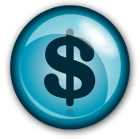 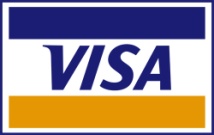 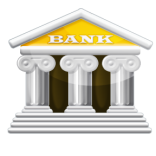 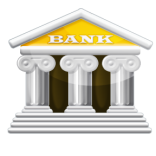 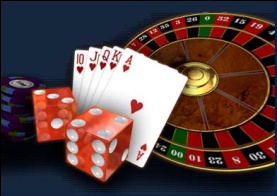 Class 3
[Speaker Notes: actual file of mine from 2003!
Computer user somewhere in Europe, Online casino with a server on some island somewhere (Malta big home for online gambling), gambler’s bank in Hong Kong, payment processor in Montreal, uses a bank in Trinidad, credit card companies in New York
Something going on in Canada – should a case like this be heard in Canada?]
Tariff-22 Case
Society of Composers, Authors and Music Publishers of Canada v. Canadian Assn. of Internet Providers, [2004] 2 S.C.R. 427 


Gabriel D'Astous presentation
Class 3
Tariff-22 Case takeaways
Issue 1. Real and Substantial Connection test
“this Court has recognized, as a sufficient ‘connection’ for taking jurisdiction, situations where Canada is the country of … reception”

Issue 2. No liability of ISPs for © infringement  But now codified in s. 31.1
Class 3
Copyright Trilogy 2004
Théberge v. Galerie d’Art du Petit Champlain inc. (fixation, reproduction, moral rights, “balance”)
CCH Canadian Ltd. v. Law Society of Upper Canada (fair dealing and user rights)
Tariff-22
Class 3
[Speaker Notes: Just for completeness’ sake, and for our exchange students
“Balance” – between promoting the public interest in the encouragement and dissemination of works and obtaining a just reward for their creator]
S. 31.1 Copyright Act
31.1 (1) A person who, in providing services related to the operation of the Internet or another digital network, provides any means for the telecommunication or the reproduction of a work or other subject-matter through the Internet or that other network does not, solely by reason of providing those means, infringe copyright in that work or other subject-matter.
(2) Caching – still not infringing
(3) conditions for (2)
(4) Hosting – not infringing 
(5) conditions for (4)
(6) doesn’t apply to s. 27(2.3) cases (isoHunt )
Class 3
[Speaker Notes: (6)  we’ll return to this]
USA equivalent to 31.1
17 U.S. Code § 512  (DMCA)

“service provider” (incl. ISP, hosting co’s, search engines) not liable for copyright infringement on their networks …

IF IF IF they comply with something we’ll talk about later…
Class 3
[Speaker Notes: Digital Millennium Copyright Act]
Territorial Jurisdiction:@yousuck! – Internet Defamation
Haaretz.com v. Goldhar, 2018 SCC 28
“This case is a f*ing nightmare to teach so I am not bothering to do so in detail”
Prof-ish Mendelsohn
Supreme Court makes a statement (or five) about defamation on the internet and where to sue
 allenmendelsohn.com
Class 3
[Speaker Notes: As long as you need!]
Haaretz.com v. Goldhar basics
“In the case of Internet communications, the publication of defamatory statements occurs when they are read or downloaded by the recipient” (step 1  jurisdiction simpliciter)

“forum non conveniens [ed. – step 2] analysis is inherently factual in nature” [but] “Where the motion judge has ‘erred in principle, misapprehended or failed to take account of material evidence, or reached an unreasonable decision’, courts of appeal may intervene”  met here, Israel more appropriate (dissent said that should not have happened here)

Did not change lex loci delicti rule (Abella and Wagner JJ. would have, and substituted “most substantial harm”)
Class 3
Territorial JurisdictionChoice of forum clause?
“You agree that any legal action or proceeding between you and [my client] shall be brought exclusively in the courts located in the Judicial District of Montreal, Quebec, Canada.”

“You will resolve any claim, cause of action or dispute (claim) you have with us arising out of or relating to this Statement or Facebook exclusively in a state or federal court located in Santa Clara County.”
Class 3
[Speaker Notes: Facebook  why have a brought this up? (… next slide)]
Territorial JurisdictionChoice of forum clause?
Douez v. Facebook, Inc., 2017 SCC 33

F: Douez +1.8 million BC residents’ privacy violated because of sponsored stories with their name and likeness
Issue: Is the forum selection clause valid and enforceable, barring action in a B.C. court?
Held (4-3): Not enforceable! Ack! Let the lawsuit begin!
Ratio:
…/2
Class 3
Territorial JurisdictionDouez
“commercial and consumer relationships are very different. Irrespective of the formal validity of the contract, the consumer context may provide strong reasons not to enforce forum selection clauses.”
“the unequal bargaining power of the parties and the rights that a consumer relinquishes under the contract, without any opportunity to negotiate, may provide compelling reasons for a court to exercise its discretion to deny a stay of proceedings”
“Canadian courts have a greater interest in adjudicating cases impinging on constitutional and quasi-constitutional rights [ed.  privacy] because these rights play an essential role in a free and democratic society and embody key Canadian values”

NOTES: 3-1-3 decision “Pompey test” of common law (need “strong cause” to override a forum selection clause)
Class 3
[Speaker Notes: Excellent paper topic!
Pompey test – how it was decided, need “strong cause” to override a for selection clause]
Territorial JurisdictionDouez
Dissent:
“The issue assumes great importance in a world where millions of people routinely enter into online contracts with corporations, large and small, located in other countries. Often these contracts contain a forum selection clause, specifying that any disputes must be resolved by the corporation’s choice of court. In this way, global corporations, be they American, Canadian or from some other country, seek to ensure that they are not dragged into litigation in foreign countries.”

“The overwhelming weight of international jurisprudence shows that, far from being a subterfuge to deny access to justice, forum selection clauses are vital to international order, fairness and comity.”
Class 3
Facebook current Terms
“If you are a consumer, the laws of the country in which you reside will apply to any claim, cause of action, or dispute you have against us that arises out of or relates to these Terms or the Facebook Products ("claim"), and you may resolve your claim in any competent court in that country that has jurisdiction over the claim. In all other cases, you agree that the claim must be resolved exclusively in the U.S. District Court for the Northern District of California or a state court located in San Mateo County, that you submit to the personal jurisdiction of either of these courts…”
Class 3
Territorial JurisdictionChoice of forum clause???
Demers c. Yahoo! Inc., 2017 QCCS 4154

F: Seeking class action in Quebec against Yahoo!
Issue: Is the forum selection clause (Ontario) valid and enforceable, barring action in a Quebec court?
Held: Not enforceable! Ack! Let the lawsuit begin!
Ratio:
Terms are a consumer contract, despite being free service, Quebec courts have jurisdiction under 3149 CCQ (Abella J. brought this up in Douez)
Douez cited, even though that was common law case
Class 3
Territorial JurisdictionParting thoughts
IP legal and admin systems are generally national
Copyright treaties – Berne, WIPO, Rome convention, TPP(?)
Class 3
Online Copyright
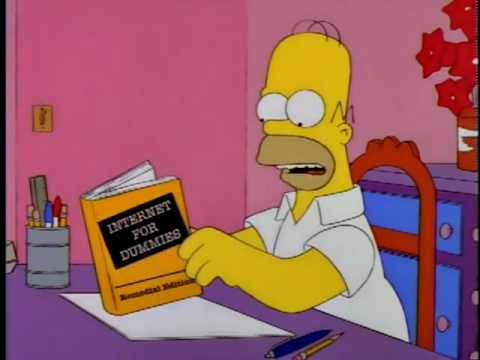 “Oh, they have the internet on computers now”
Class 3
I
[Speaker Notes: Basic question – did I infringe when I downloaded the picture? Would I be liable?
No - fair dealing for the purposes of education is not  infringement. 
POINT – laws apply on the internet as they do offline. May have some special challenges and special rules (that we’ll look at), but the basic rule applies]
© law doesn’t vanish on the internet
Wesley dba MTLFREETV.com v. Bell Canada et al 
2017 FCA 55

“This is a motion for injunctive relief with respect to an emerging phenomenon in the Canadian market, that of pre-loaded "plug-and-play" set-top boxes. These boxes have several uses for consumers, some of which are perfectly legal and some which skirt around the fringes of copyright law. This is not the first time a new technology has been alleged to violate copyright law, nor will it be the last. “
Class 3
[Speaker Notes: Inunction ordering stopping of selling of Android set-top boxes upheld by the Fed Court of Appeal
FOLOW UP JAN 2018 - 2018 FC 66 – freetv.com cited for contempt of court by continuing to sell set-top boxes in violation of injunction (sentence to follow…)]
© law doesn’t vanish on the internet, but maybe it changes?
Not here!          ESA v. SOCAN, 2012 SCC 34
Copyright should be technology-neutral:
“The Internet is simply a technological taxi that delivers a durable copy of the same work to the end user. ”
“In many respects, the Internet may well be described as a technological taxi; but taxis need not give free rides.” [Rothstein J. (dissenting)]
Class 3
[Speaker Notes: Separate tariff on internet-distributed songs on video games for communication? No. Tech neutrality. Purchasing on the internet is the same as buying it in a store – NOT communications to the public by telecommunications (s. 3(1)(f) of the © Act
“right to reproduce in any material form whatsoever”
Rothstein says keep the total fee the same, but split it between two diff royalties  (repro and comm)]
2012 Copyright Pentalogy
Entertainment Software Association (ESA) v. Society of Composers, Authors and Music Publishers Canada (SOCAN), 2012 SCC 34
Rogers Communications Inc. v. Society of Composers, Authors and Music Publishers of Canada (SOCAN), 2012 SCC 35
Society of Composers, Authors and Music Publishers of Canada (SOCAN) v. Bell Canada, 2012 SCC 36
Alberta (Education) v. Canadian Copyright Licensing Agency (Access Copyright), 2012 SCC 37
Re:Sound v. Motion Picture Theatre Associations of Canada, 2012 SCC 38
Class 3
[Speaker Notes: Again for completeness sake]
C-11: Copyright Modernization Act
Fourth time’s a charm!

C-60 (2005)
C-61 (2008)
C-32 (2010)
C-11 S.C. 2012, c. 20, assented to June 2012; in force (for the most part) November 7, 2012
Class 3
[Speaker Notes: Took a while to modernize our Copyright Act
The last 3 are all essentially the same
I wrote my masters thesis based on C-32, would still apply to C-11]
Copyright Modernization Act
Summary
This enactment amends the Copyright Act to

(a) update the rights and protections of copyright owners to better address the challenges and opportunities of the Internet, so as to be in line with international standards;
(b) clarify Internet service providers’ liability and make the enabling of online copyright infringement itself an infringement of copyright; (…)
(e) permit certain uses of copyright material by consumers; (…)
(g) ensure that it remains technologically neutral
Class 3
[Speaker Notes: (a)Through (h), most of them about technology (photographers and international treaties)

Also the preamble talks about the internet a lot]
CMA – Notice and Notice
41.25 (1) An owner of the copyright in a work or other subject-matter may send a notice of claimed infringement to a person who provides
(a) the means, in the course of providing services related to the operation of the Internet or another digital network, of telecommunication through which the electronic location that is the subject of the claim of infringement is connected to the Internet or another digital network;
(b) for the purpose set out in subsection 31.1(4), the digital memory that is used for the electronic location to which the claim of infringement relates; (…)

41.26 (1) A person described in paragraph 41.25(1)(a) or (b) who receives a notice of claimed infringement that complies with subsection 41.25(2) shall, on being paid any fee that the person has lawfully charged for doing so,
(a) as soon as feasible forward the notice electronically to the person to whom the electronic location identified by the location data specified in the notice belongs (…)
Class 3
[Speaker Notes: Has gotten all the press! Put me on TV and radio at least half a dozen times
31.1(4) refers to - hosting
Compare USA – “Notice and Takedown” and Many Euro countries “three strikes”]
A notice!
The Government of Canada requires by law that all Internet Service Providers (ISPs) let their clients know when content owners contact them about possible unauthorized use of the content owner's material such as illegal downloading of music, videos and games. As a result, we must let you know that we have received the below notification related to your account. We want to assure you that Bell Aliant as your Internet Service Provider played no part in the identification of possible unauthorized use of content but are only passing on the owner's message as required by law. (…)-----BEGIN PGP SIGNED MESSAGE-----Hash: SHA1***NOTE TO BELL ALIANT: Pursuant to the provisions of Sections 41.25 and 41.26 of the Canada Copyright Act, please electronically forward as soon as feasible the entire copyright infringement notice set forth below to the ACCOUNT HOLDER OF IP ADDRESS 142.162.191.180 at 2015-01-21 16:58:15 North American Eastern Time and inform us on behalf of Rights Owner once it has been forwarded or (if applicable) the reason it was not possible for you to do so.***February 26, 2015NOTICE TO BELL ALIANT ACCOUNT HOLDERIP ADDRESS 142.162.191.180 at 2015-01-21 16:58:15 North American Eastern TimeRe: Notice of Unauthorized Use of Copyright Owned by EA Distribution Inc DBA Elegant Angel, Case #: C973579This notice is intended solely for the primary Bell Aliant service account holder. CEG TEK International ("CEG") is the agent for
Class 3
[Speaker Notes: Goes on and on, identifies time and date of download, title of download, etc.]
Voltage v. Doe: Part III the Revenge
2016 FC 881
Only one John Doe – reverse class action representative 
Voltage wants Rogers to cough up Doe’s personal info
‘The Applicants request a disclosure order “in accordance with” sections 41.25 and 41.26 of the Copyright Act.’

Held  That’s a load of crap, but we’ll grant a Norwich order under BMG principles* anyway, and Voltage must pay $100 / hour fee to Rogers to do the work of getting the subscriber info
* Cited paras. 41 and 42!
Class 3
[Speaker Notes: Intersection of Notice and Notice and Norwich orders]
Voltage v. Doe: Part IV in 3-D
2017 FCA 97

Voltage: That $100 / hour fee will kill us when we ask for thousands of names / addresses for the rest of the class (up to 55,000!)
CA: We agree!

Ratio: Notice and Notice regime requires by law the ISPs keep the subscriber info, they can’t get money for that. But they can get $ for delivering the info to Voltage. However…
Class 3
Voltage v. Doe: Part IV in 3-D (cont.)
“The actual, reasonable and necessary costs of delivery or electronic transmission of the records by the internet service provider are likely to be negligible. ”
Also costs related to proceedings but those will be negligible too

“Minister of Industry, may, by regulation, fix the maximum fee that an internet service provider like Rogers can charge for performing the subsection 41.26(1) obligations. But if no maximum fee is fixed by regulation, the internet service provider may not charge anything for performing the subsection 41.26(1) obligations”
Class 3
Voltage v. Doe: Part V - The Reckoning
Rogers Communications Inc. v. Voltage Pictures, LLC, 2018 SCC 38 (2018-09-14)
F: illegal downloading, bla bla bla, you should know them by now
Issue: Can Rogers get that $100 /hr for finding the subscriber info and delivering it to Voltage?
Held (9-0): Well they can get some costs, but we’ll send it back to the Motions judge to hear evidence as to what costs are reasonable
Class 3
[Speaker Notes: “we’ll send it back to the motions judge”  stand by!]
Voltage v. Doe: Part V - The Reckoning
Ratio
“a copyright owner who wishes to sue a person alleged to have infringed copyright online must obtain a Norwich order to compel the ISP to disclose that person’s identity. The statutory notice and notice regime has not displaced this requirement, but operates in tandem with it”

“the statutory notice and notice regime, as I read it, does not require an ISP to maintain records in a manner or form that would allow copyright owners or a court to discern the identity and physical address of the person to whom notice was sent. In response to a Norwich order requiring it to furnish such information (or other supporting information), an ISP is therefore entitled to the reasonable costs of steps that are necessary to discern a person’s identity from the accurate records retained under s. 41.26(1)(b)” (…)
Class 3
Voltage v. Doe: Part V - The Reckoning
Ratio
“While these costs, even when combined, may well be small, I would not assume that they will always be ‘negligible’ as the Federal Court of Appeal anticipates.”

Rogers had 8 steps to get the subscriber information
Majority (8) decision said some of the steps overlapped with 41.26 obligations, can’t get compensated for those
Justice Côté (concurring) said none of the 8 steps overlap, Rogers should get compensation for all of them
Class 3
Voltage v. Doe: Part VI – The Force Awakens
Voltage Pictures, LLC v. Salna, 2019 FC 1047 (August)

“Rogers recoverable costs for complying with the Norwich Order are the value of the time associated with:
reviewing the order and identifying the relevant Rogers IP addresses; this step takes 1.65 minutes per time stamp;
logging the request to permit it to be tracked through the workflow process, and also to ensure that the screenshots and information generated and saved during the search can be found in the future if needed; this step takes 0.7 minutes per time stamp;
linking between the cable modem and the customer name and current address on file in Rogers’ billing system; this takes 19.4 minutes per time stamp; and
Compiling all of the information into an Excel file; this step takes 1.3 minutes per time stamp.”
Class 3
Voltage v. Doe: Part VI – The Force Awakens
Voltage Pictures, LLC v. Salna, 2019 FC 1047 (August)

“it would have taken Rogers a total of 115.25 minutes to identify the customer information associated with the five IP addresses in the Norwich Order, Rogers is entitled to compensation of $67.23, plus HST, for searching and disclosing the customer name and address information associated with the five time stamps in the Norwich Order (i.e., $35.00 x 115.25 minutes/ 60 minutes = $67.23). Voltage shall pay Rogers the amount of $67.23, plus HST, within 30 days of the date of this order.”
Class 3
[Speaker Notes: All that over $67.23!!!!!!]
USA  - “Notice and Takedown”
(Recall from earlier: 17 U.S. Code § 512  (DMCA)
IF IF IF they comply with something we’ll talk about later)

“A service provider shall not be liable …for infringement of copyright... in a case which … the material is made available online by a person other than the service provider… [IF IF IF] … the service provider responds expeditiously to remove, or disable access to, the material that is claimed to be infringing upon notification of claimed infringement”
Class 3
CMA - Enabling © infringement
Secondary infringement – enabling:
27 (2.3) It is an infringement of copyright for a person, by means of the Internet or another digital network, to provide a service primarily for the purpose of enabling acts of copyright infringement if an actual infringement of copyright occurs by means of the Internet or another digital network as a result of the use of that service.
piratebay.org, isohunt.com
Class 3
[Speaker Notes: So what kind of service? isoHunt
Previous version of bolded phrase: “a service that the person knows or should have known is designed primarily to enable acts of copyright infringement”
Isohunt in black because it was dead already - Columbia Pictures v. Fung, Court of Appeals for the 9th Circuit 2013]
Enabling © infringement - factors
27 (2.4) In determining whether a person has infringed copyright under subsection (2.3), the court may consider
(a) whether the person expressly or implicitly marketed or promoted the service as one that could be used to enable acts of copyright infringement;
(b) whether the person had knowledge that the service was used to enable a significant number of acts of copyright infringement;
(c) whether the service has significant uses other than to enable acts of copyright infringement;
(d) the person’s ability, as part of providing the service, to limit acts of copyright infringement, and any action taken by the person to do so;
(e) any benefits the person received as a result of enabling the acts of copyright infringement; and
(f) the economic viability of the provision of the service if it were not used to enable acts of copyright infringement.
Class 3
[Speaker Notes: Factors from the legislature, but echo jurisprudence, especially CCH and the Grokster case in the US]
Mashups!
https://www.youtube.com/watch?v=eVyxnMM3ldc
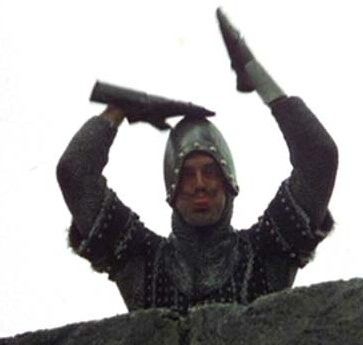 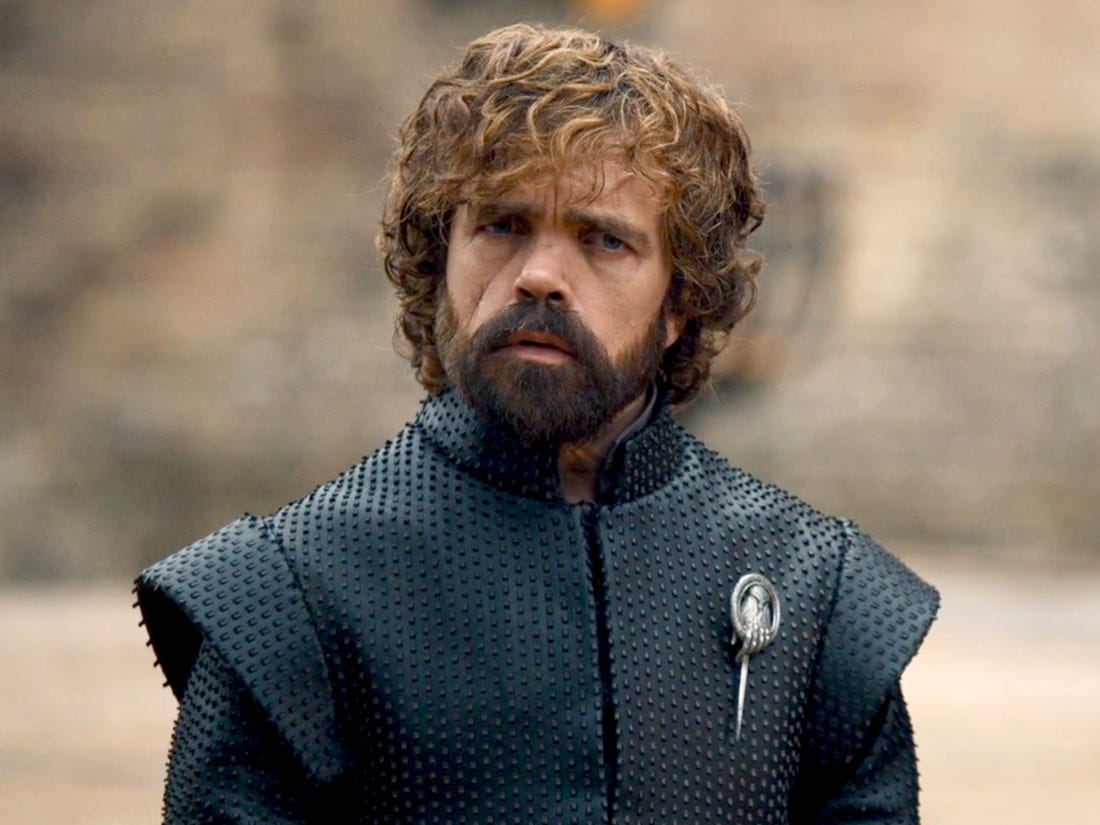 Class 3
Mashups!
Non-commercial user-generated content
29.21 (1) It is not an infringement of copyright for an individual to use an existing work or other subject-matter or copy of one, which has been published or otherwise made available to the public, in the creation of a new work or other subject-matter in which copyright subsists…
 Conditions: 1. attribution; 2. non-commercial; 3. original work did not violate ©; 4. no adverse effect (financial or otherwise) on original work
Class 3
[Speaker Notes: So the legislator has allowed us to make mash-ups
We have a “shield” against copyright violation 
Non commercial  “solely for non-commercial purposes”  What if I make a few pennies of ads on my YouTube page?
Are we violating moral rights? (moral rights – integrity of the work, section 14.1 of the Act)]
Fighting internet piracy:Fair Play Coalition (Feb. 2018)
Big media companies and content producers ask CRTC to establish:
“an independent agency to identify websites and services that are blatantly, overwhelmingly, or structurally engaged in piracy. Following due process and subject to judicial oversight, ISPs would ultimately be required to disable access to the identified piracy sites and services”
Class 3
Nice try!
Telecom Decision CRTC 2018-384

“sections 24 and 24.1 of the Telecommunications Act do not contain explicit language conferring copyright jurisdiction on the Commission. The creation of new copyright remedies under the Telecommunications Act in the absence of clear statutory language would conflict with Parliament’s intent in creating an exhaustive copyright code in the Copyright Act.”
Class 6
[Speaker Notes: 24 / 24.1  provision of Telecommunications services by Cdn carriers (thus ISPs) subject to certain conditions of CRTC, CRTC can impose conditions]
Nice try!
Telecom Decision CRTC 2018-384
“in the case of the proposed regime, which relates at its heart to the enforcement of the Copyright Act in the absence of a specific enforcement mechanism established by Parliament, any link to the policy objectives in the Telecommunications Act is tenuous, such that the Commission cannot support a finding of jurisdiction”
“The Commission notes that there are existing enforcement mechanisms for addressing online copyright piracy. There are also other avenues to further examine the means of minimizing or addressing the impact of copyright piracy, including the parliamentary review of the Copyright Act”
Class 6
[Speaker Notes: 24 / 24.1  provision of Telecommunications services by Cdn carriers (thus ISPs) subject to certain conditions of CRTC, CRTC can impose conditions]
If at first you don’t succeed…
Bell Media Inc. v. GoldTV.Biz 


Laura Michaud-Ouellette presentation
Class 3
[Speaker Notes: Goldtv – “IPTV” Internet Protocol TV]
Bell Media Inc. v. GoldTV.BizTakeaway
[97]  I am not prepared to conclude, as the Plaintiffs have suggested, that the principle of net neutrality is of no application where a site-blocking order is sought. However, I am satisfied, in the face of a strong prima facie case of ongoing infringement and a draft order that seeks to limit blocking to unlawful sites and incorporates processes to address inadvertent over-blocking that neither net neutrality nor freedom of expression concerns tip the balance against granting the relief sought. 

TekSavvy appeal November 2019
2020 FCA 108 (June 2020) ruling on intervenors and memoranda of fact and law – 6 of them grouped into 2!
Class 3
Parting © thought (from C2MTL)
Global regulation and enforcement
Education and notice
Open-sourced embedded code
Community standards
Give up, make it all free
Class 3
Online Trademarks
Class 3
ICANN
Internet 
Corporation for 
Assigned 
Names and 
Numbers
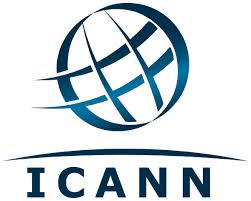 Class 3
[Speaker Notes: Anyone know what ICANN does?
Administers the top level domain (TLD) stystem]
ICANN - UDRP
Uniform Domain Name Dispute Resolution Procedure
4. a. Applicable Disputes. You are required to submit to a mandatory administrative proceeding in the event that a third party (a "complainant") asserts to the applicable Provider, in compliance with the Rules of Procedure, that

(i) your domain name is identical or confusingly similar to a trademark or service mark in which the complainant has rights; and
(ii) you have no rights or legitimate interests in respect of the domain name; and
(iii) your domain name has been registered and is being used in bad faith.
In the administrative proceeding, the complainant must prove that each of these three elements are present.

b. Evidence of Registration and Use in Bad Faith. For the purposes of Paragraph 4(a)(iii), the following circumstances, in particular but without limitation, if found by the Panel to be present, shall be evidence of the registration and use of a domain name in bad faith:
(i) circumstances indicating that you have registered or you have acquired the domain name primarily for the purpose of selling, renting, or otherwise transferring the domain name registration to the complainant who is the owner of the trademark or service mark or to a competitor of that complainant, for valuable consideration in excess of your documented out-of-pocket costs directly related to the domain name; or
(ii) you have registered the domain name in order to prevent the owner of the trademark or service mark from reflecting the mark in a corresponding domain name, provided that you have engaged in a pattern of such conduct; (…)
Class 3
[Speaker Notes: UDRP settles domain names disputes
Trademark is the key to winning a Domain Name dispute]
Domain names and TM’s
1. Boaden Catering v. Real Food 2016 ONSC 4098
“I find that Boaden registered the domain name rfrk.ca in bad faith with a view to denying RFRK the ability to use the name and in order to direct or point persons interested in RFRK to the Boaden website by the use of meta-tags.”
 “confusingly similar” to registered TM was enough, didn’t have to be identical
2. Google Ad complaints – TM client success story!
3. Google v. Equustek (October 24)
4. Ad keywords - Vancouver Community College c. Vancouver Career College (Burnaby) Inc., 2017 BCCA 41 – passing off in keyword bidding (passing off when search results displayed)
Class 3
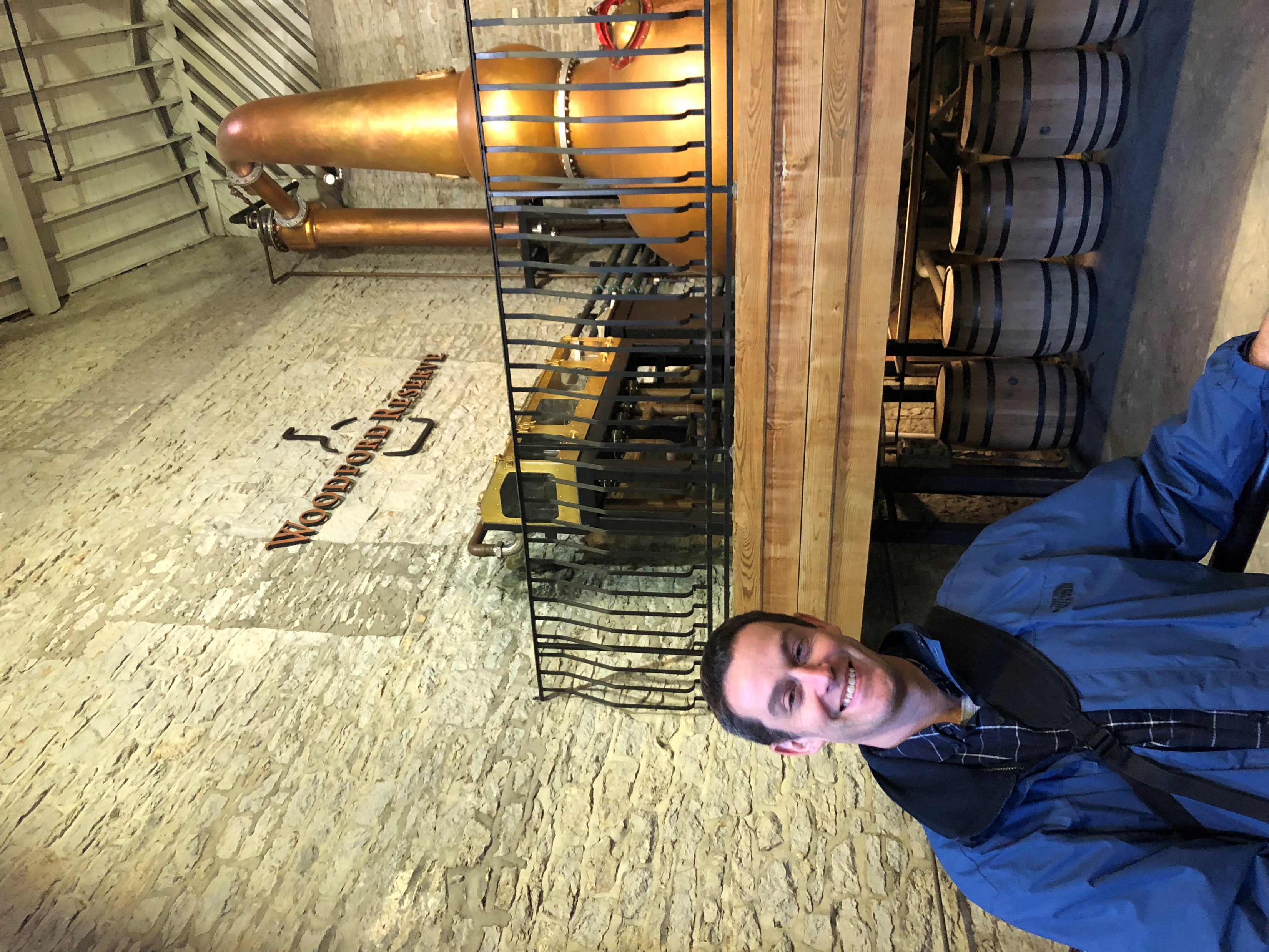 IT’S 5 O’CLOCK SOMEWHERE…
in Louisville KY
Class 3